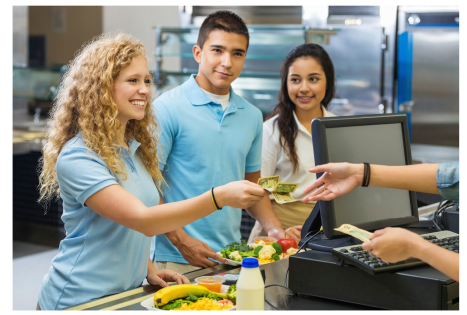 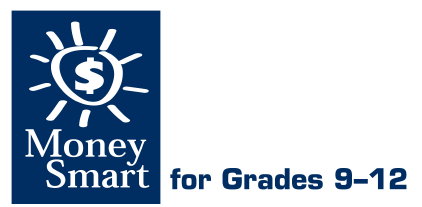 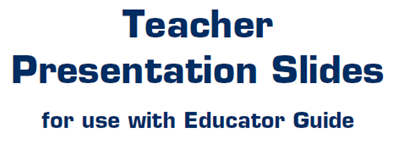 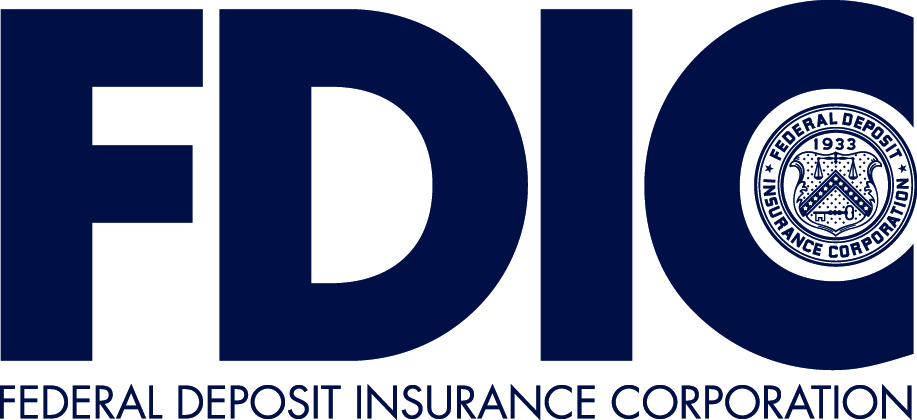 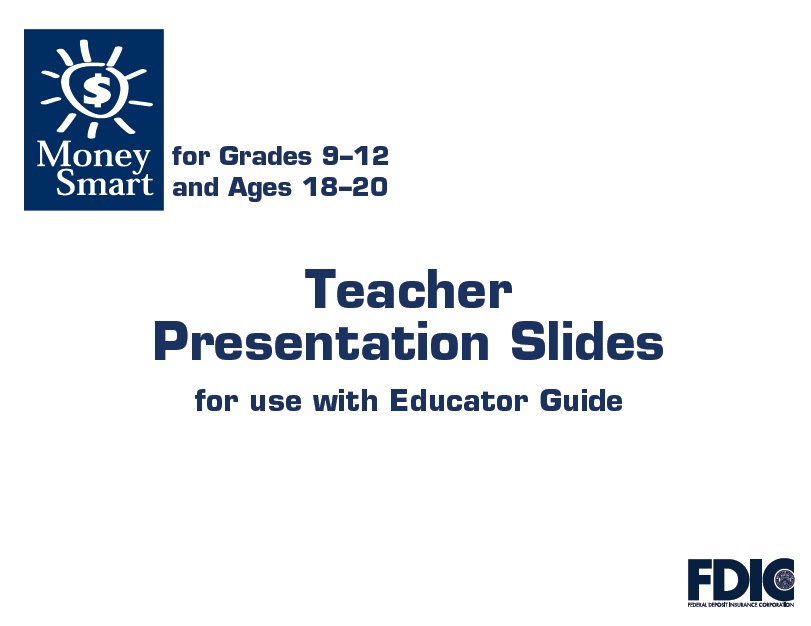 LEVEL 4, LESSON 12
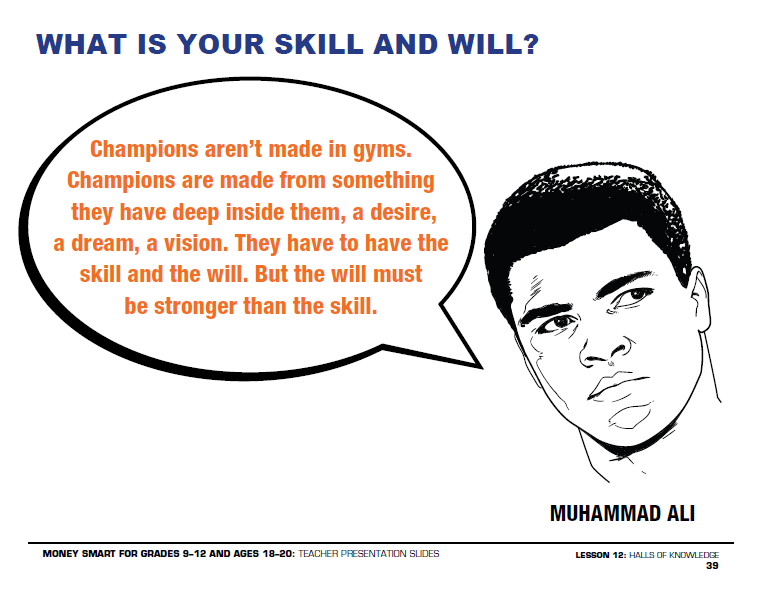 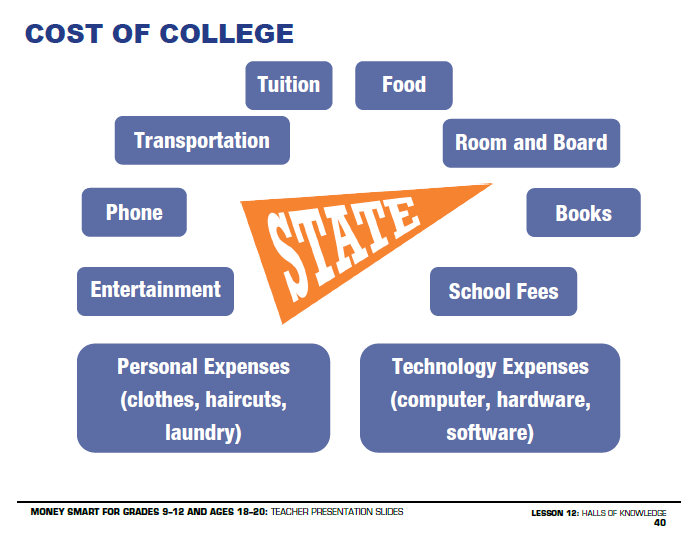 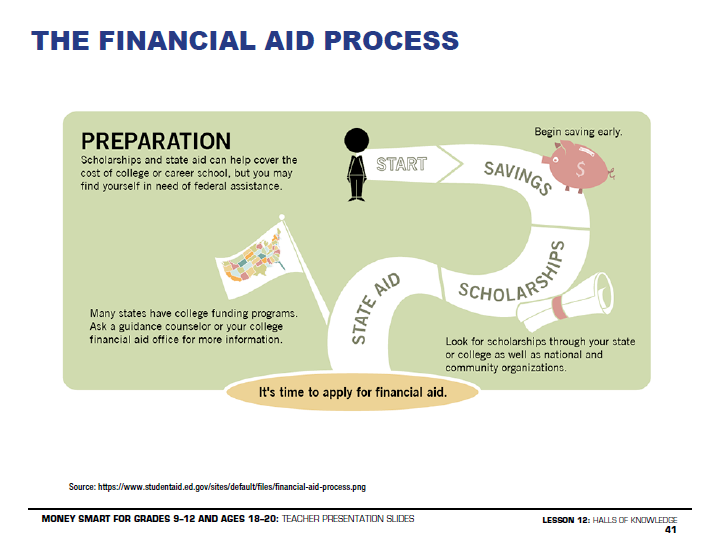 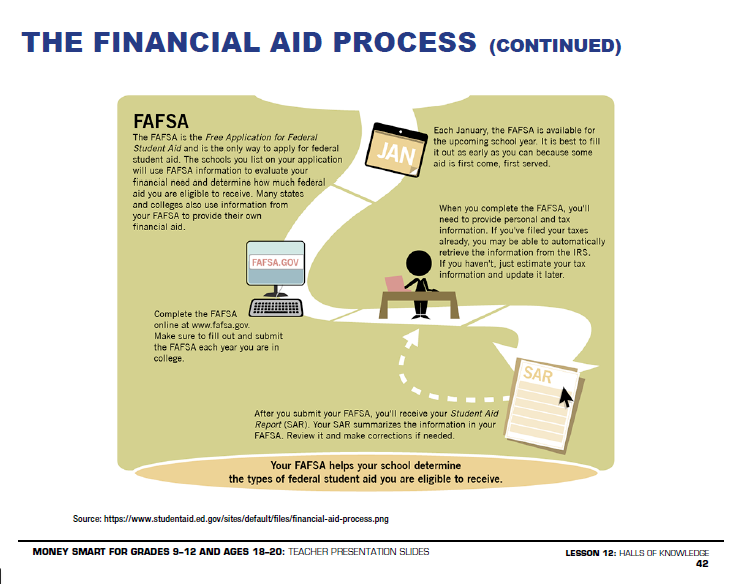 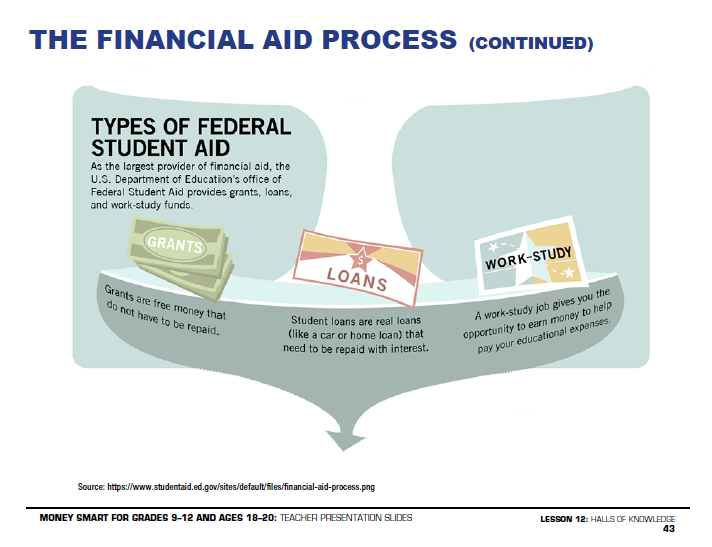 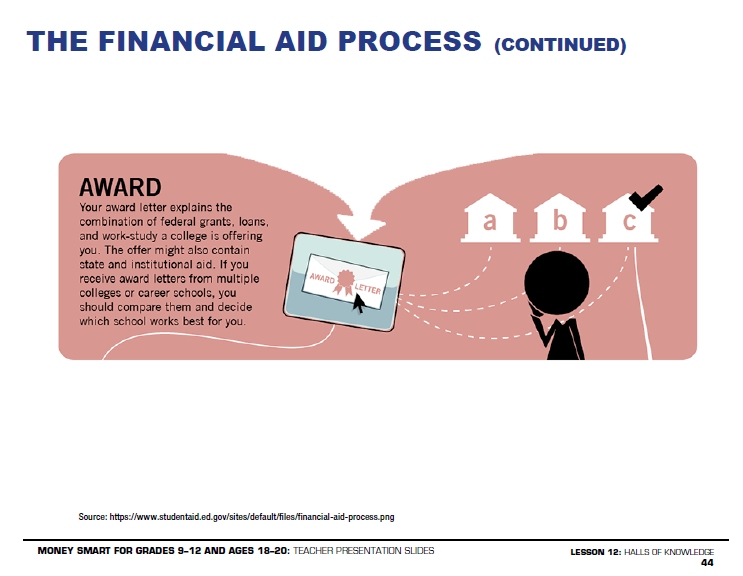 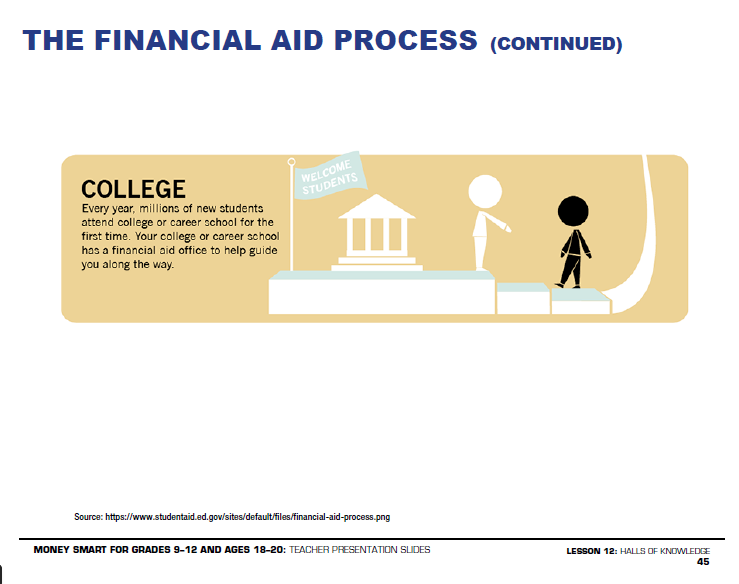 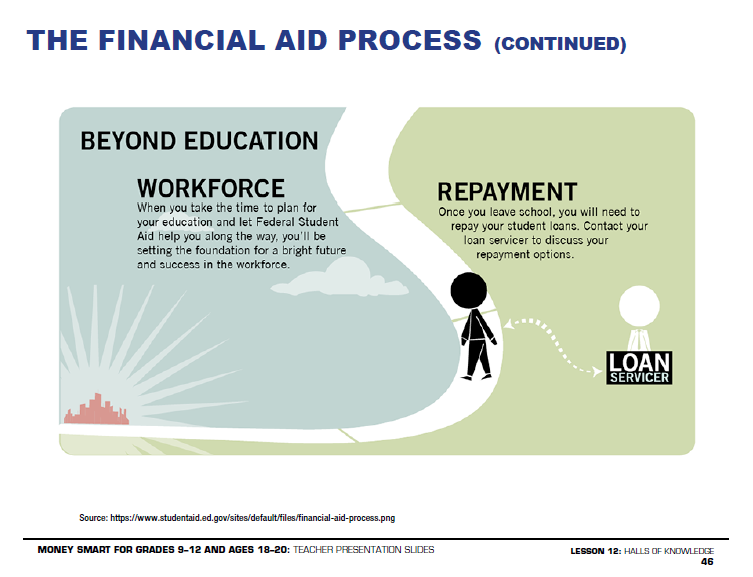